INTRODUCTION TO MRI PHYSICS AND SEQUENCES
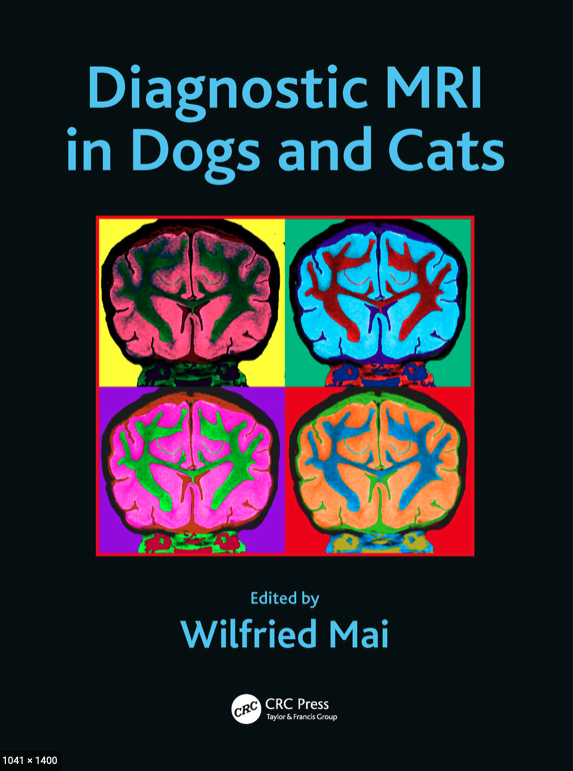 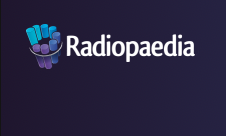 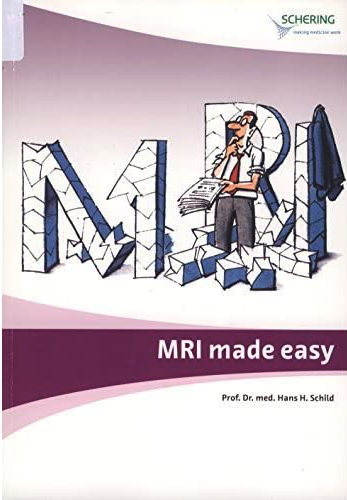 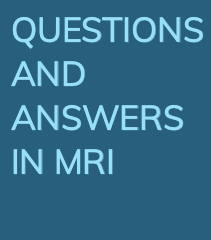 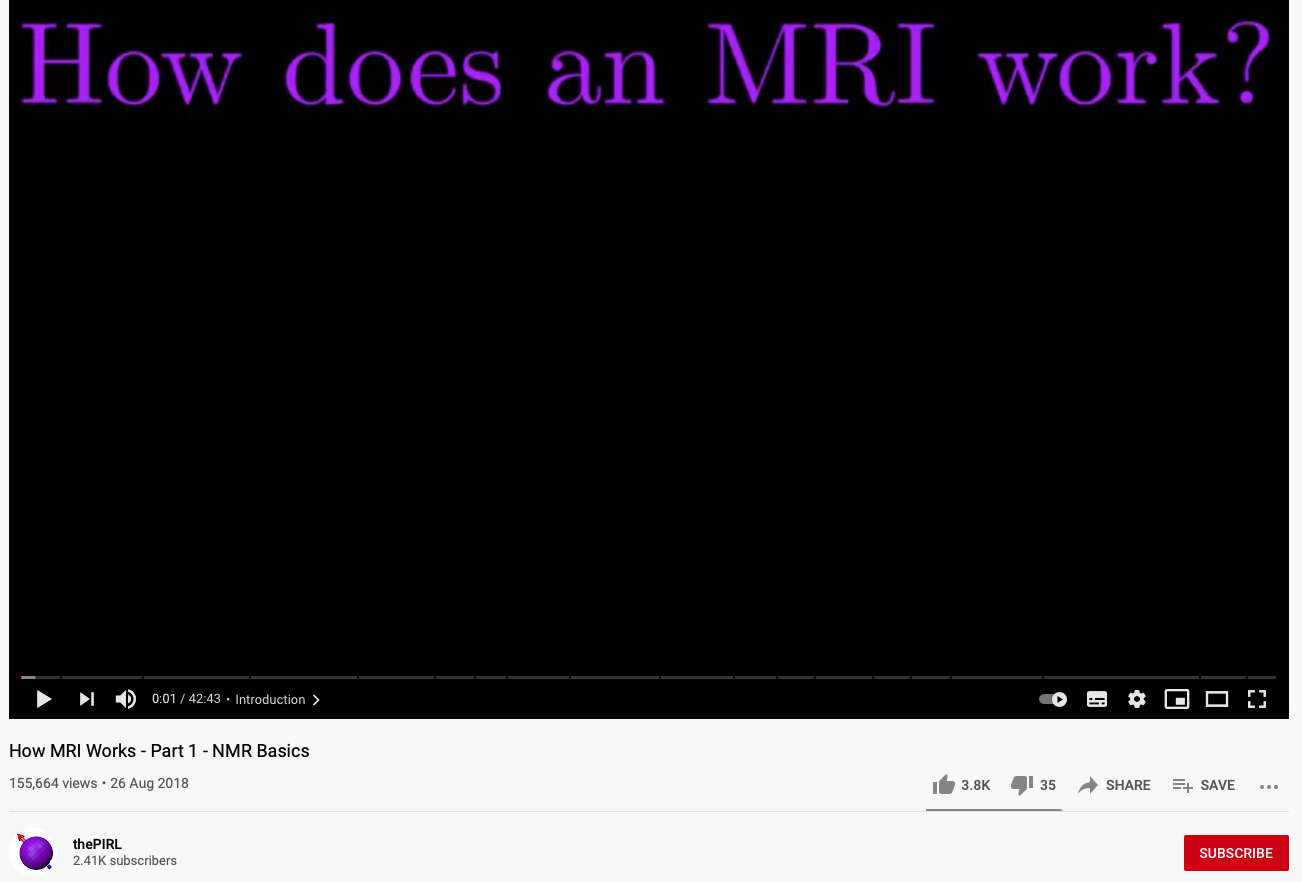 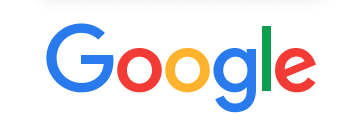 All the images and videos have been taken from the referenced original research and these resources
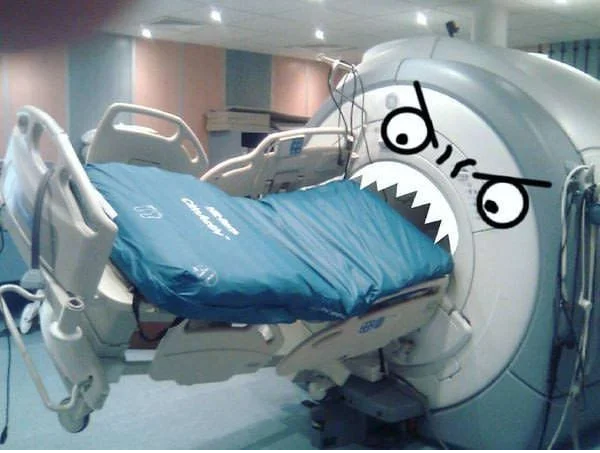 NUCLEAR MAGNETIC RESONANCE (NMR)
[Speaker Notes: Certain atomic nuclei behave as little bar magnets and have the ability to absorb and re-emit radiofrequency energy when placed in a magnetic field.

The spinning atom effect is known as nuclear magnetic resonance (NMR).

It was first observed during the late 1930s, but medical applications were not found for the NMR technique until the 1970s. 

It was renamed Magnetic Resoance Imaging (MRI) because 'nuclear' was off-putting for patients.]
ATOMIC AND NUCLEAR STRUCTURE
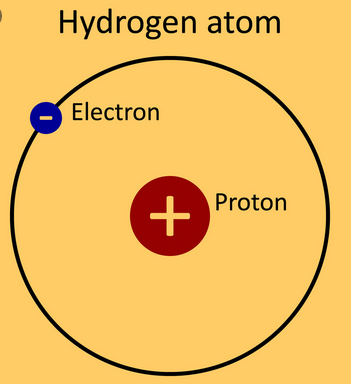 The number of protons in a nucleus defines the identity  of the element
Hydrogen has 1 proton (Atomic number=Z=1).
Atomic mass=A=protons+neutrons
Two atoms with same number of protons but different number of neutrons = isotopes.
WHY HYDROGEN PROTONS ARE GOOD FOR MRI?
They are abundant in biologic tissue (2 atoms in every water molecule, body 75% water)
They generate a relatively strong nuclear magnetic resonance signal compared to other elements.
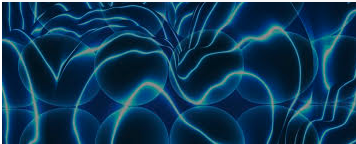 WHAT IS MAGNETISM?
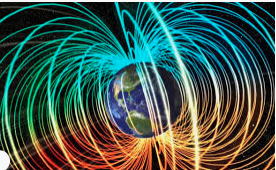 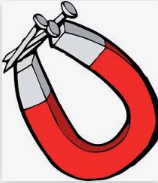 [Speaker Notes: Magnetism is a fundamental property of matter, caused by the orbiting electrons at the atomic level. These orbiting electrons can cause atoms to possess a small magnetic field called ‘magnetic moment’]
MAGNETIC PROPRIETIES OF MATERIALS
Ferromagnetism: nickel, cobalt 
Large positive susceptibility

Paramagnetism: Fe (iron), magnesium, gadolinium
Unpaired electrons, ions, positive magnetic susceptibility

Diamagnetism: water, most biological tissue
No magnetic momentum, in strong magnetic field, slight negative MS
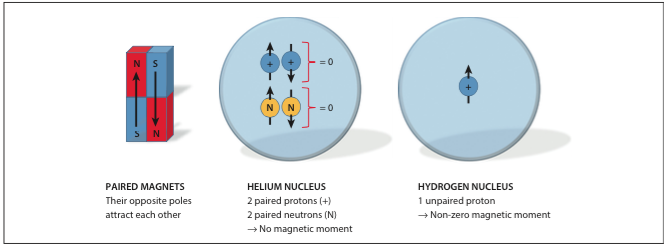 ATOMS WITH PAIR PROTONS/NEUTRONS DO NOT HAVE A MAGNETIC MOMENT
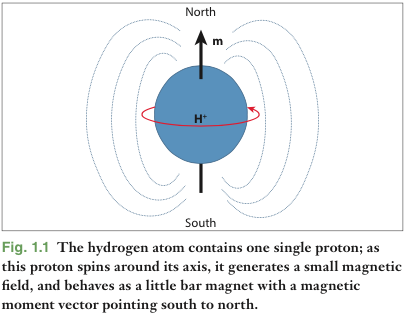 SPINS – MAGNETIC MOMENT
[Speaker Notes: Atomic nuclei with an odd number of neutrons and/or protons have a small magnetic moment (tiny bar magnet) and an angular momentum called nuclear spin (makes him spin – rotate in its axis)

Spin is a fundamental (quantum-mechanical) property of nature like mass or charge. Can be positive or negative. Individual unpaired protons have a spin of +1/2 or -1/2.]
ATOMS UNDER NO MAGNETIC FIELD (MO=0)
WHAT HAPPEN TO THE PROTONS WHEN THEY ARE PLACED IN A EXTERNAL MAGNETIC FIELD?
Walking on their hands vs Walking on their feet concept
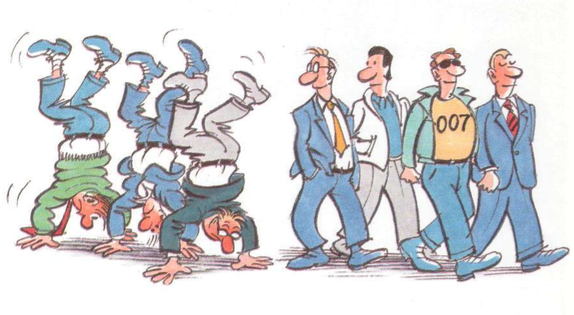 [Speaker Notes: When we put a patient in the MR magnet, the protons, being little magnets, align with the external magnetic field. They do this in two ways: parallel and anti-parallel. The state that needs less energy is preferred, and so there are a few more protons "walking on their feet" than "on their hands”.

To get a rough idea: for about 10 million protons "walking on their hands", there are about 10 000 007 "walking on their feet" (the difference "007" is probably easy to remember). 

The presence of a magnetic field, the magnetic moment will try to alignt to Bo]
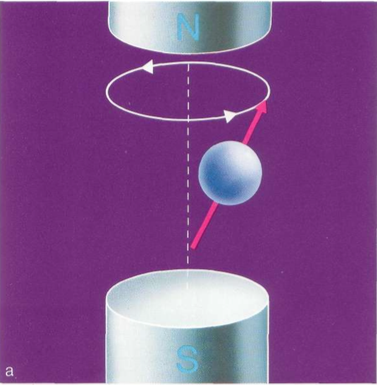 PRECESSION
Precession frequency. How many times the proton precess per second.
It is possible and necessary to precisely calculate this frequency. This is done by using an equation called Larmor equation:
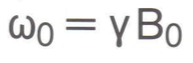 [Speaker Notes: The precession frequency can be calculated by the Larmor equation, and is higher in stronger magnetic fields. Why is this precession frequency important?
The precession actually goes very fast, the precession frequency for hydrogen protons is somewhere around 42 MHz in a magnetic field strength of 1 Tesla. This means that the protons precess around the "ice cream cone" more than 42 million times per second. 

Frequency= gyromagnetic ratio x strengh field]
Net Magnetization (Mo) / Longitudinal magnetization (Mz)
[Speaker Notes: Magnetic forces in the opposing directions cancel each other out, like two persons pulling at the opposite ends of a rope. Finally, for every proton pointing down, there is one pointing up, cancelling its magnetic effects. 

As this magnetization is in direction along/longitudinal to the external magnetic field (Bo), it is also called longitudinal magnetization (Mz).]
NET MAGNETIZATION (MO) CAN’T BE MEASURED
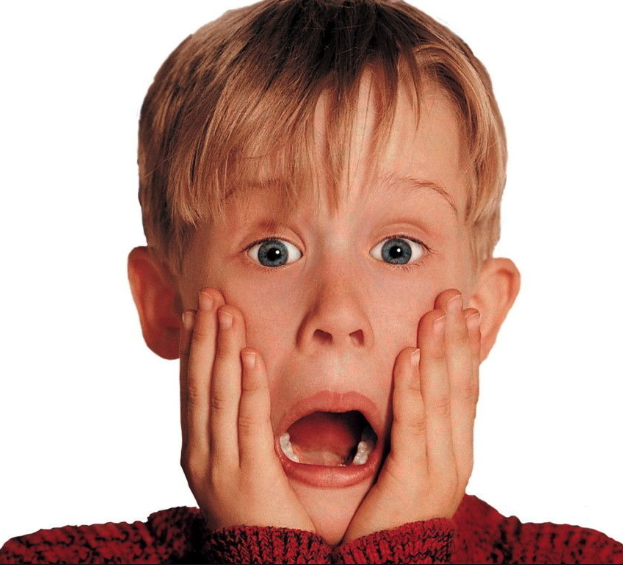 RF PULSE (B1)
The purpose of this RF pulse is to disturb the protons, which are peacefully precessing in alignment with the external magnetic field. Not every RF pulse disturbs the alignment of the protons. For this, we need a special RF pulse, one that can exchange energy with the protons 
But when can an RF pulse exchange energy with the protons? For this it must have the same frequency; the same "speed” as the protons.
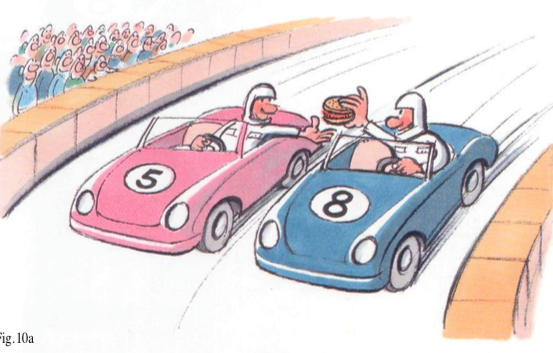 [Speaker Notes: What happens to the energy which they had picked up from the RF pulse?This energy is just handed over to their surroundings, the so- called lattice]
So the Larmor equation gives us the necessary frequency of the RF pulse to send in. Only when the RF pulse and the protons have the same frequency, can protons pick up some energy from the radio wave, a phenomenon called resonance.
Transverse Magnetization (Mxy)
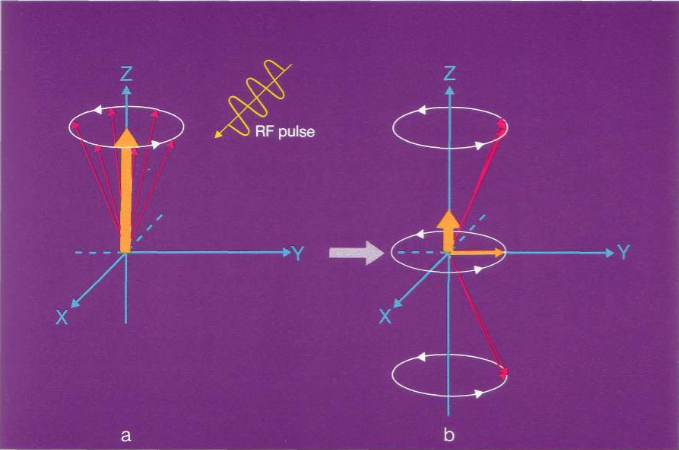 [Speaker Notes: The radiowave has two effects on the protons: 

it lifts some protons to a higher level of energy (they point down)
it also causes the protons to precess in step, in phase. The former results in decreasing the magnetization along the z-axis, the so-called longitudinal magnetization. The latter establishes a new magnetization in the x-y-plane (—•), a new transversal magnetization, which moves around with the precessing protons. 

In summary: the RF pulse causes longitudinal magnetization to decrease, and establishes a new transversal magnetization.]
FLIP ANGLE
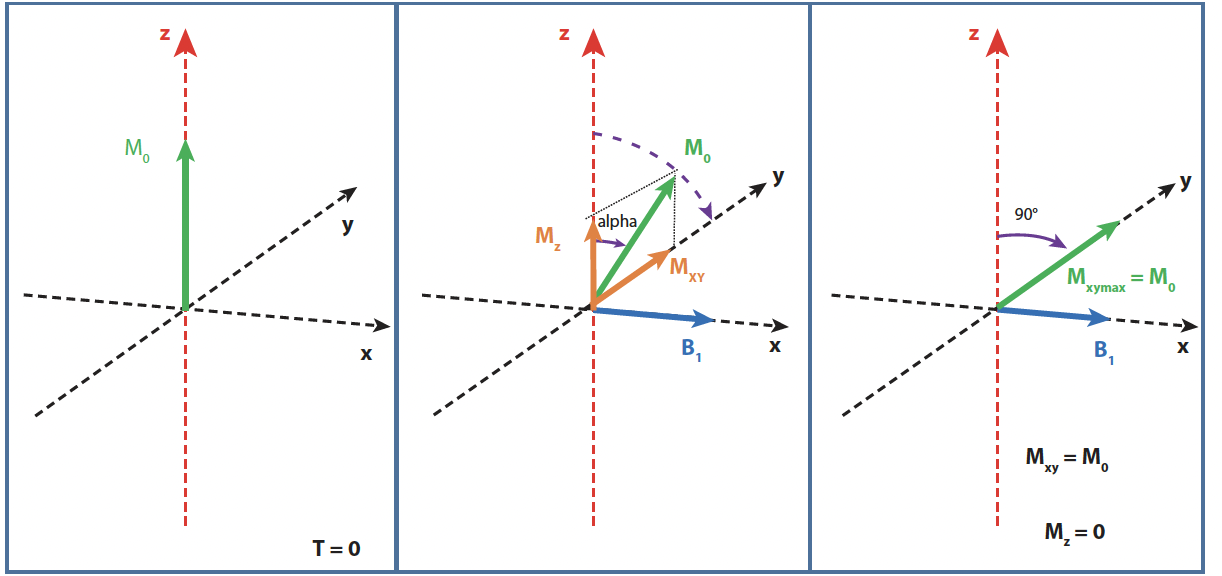 α = γ Å~ B1 Å~ t
[Speaker Notes: and depends on the gyromagnetic
ratio, the magnitude of the rotating magnetic field
B1, and the time t that B1 is applied

Longer the RF larger the angle]
TRANSVERSE MAGNETIZATION (MXY)
When you watch what is happening from outside, the new magnetic vector comes towards you, goes away from you, comes again towards you, and so on. And this is important: the magnetic vector, by constantly moving, constantly changing, induces an electric current.
TRANSVERSE MAGNETIZATION (MXY)
As soon as the RF pulse is switched off, the whole system, which was disturbed by the RF pulse, goes back to its original quiet, peaceful state, it relaxes. The newly established transverse magnetization starts to disappear (a process called transversal relaxation), and the longitudinal magnetization grows back toits original size (a process called longitudinal relaxation). 


Spin lattice, spin - spin relaxation
two separate processes, respectively: (1) energy exchange between protons and microenvironment (lattice),and (2) rapid dephasing of the precession motion of the protons
LONGITUDINAL RELAXATION TIME - T1 CURVE – SPIN LATTICE
[Speaker Notes: By going back on their feet, pointing upwards again, these protons no longer cancel out the magnetic vectors of the same number of protons pointing up, as they did before. 
So, the magnetization in this direction, the longitudinal magnetization increases, and finally goes back to its original value. 
If you plot the time vs. longitudinal magnetization, you get a curve like fig. 18, it increases with time. This curve is also called a T1-curve. 
63%]
TRANSVERSAL RELAXATION TIME - T2 CURVE – SPIN – SPIN RELAXATION
[Speaker Notes: 37%

movement of adjacent spins due to molecular vibrations,
rotations, or collisions (Brownian motion).]
[Speaker Notes: Look at our example with the T1- and T2-curves in fig. 22.It is probably easy and logical, that it takes you more time to get to the top of the mountain, than to go back down, to jump off. This means T1 is longer than T2, and just to give you an idea: T1 is about 2-5-10 times as long as T2. Or in absolute terms in biological tissues: T1 is about 300 to 2000 msec, and T2 is about 30 to 150 msec. 

It is difficult to pinpoint the end of the longitudinal and transversal relaxation exactly. Thus, T1 and T2 were not defined as the times when relaxation is completed. Instead T1 was defined as the time when about 63% of the original longitudinal magnetization is reached. T2 is the time when transversal magnetization decreased to 37% of the original value.]
RELAXATION TIMES OF DIFFERENT TISSUES
Crowded bar and long drink (WATER)
Takes a while to get the drink – T1
Takes a while to drink it – T2
WATER/Liquid has a long T1 and T2     relaxation times.
Hamburguer is FAT food
You get it fast – Short T1

Takes some time to eat but less than a long drink (Fat has shorter T2 than water)
HYPERINTENSE IN T1
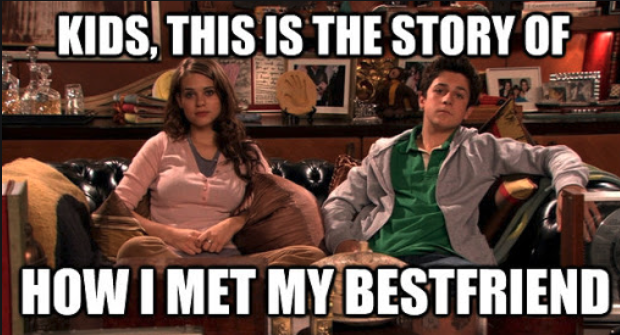 Calcium, mineralisation

Vasopressine
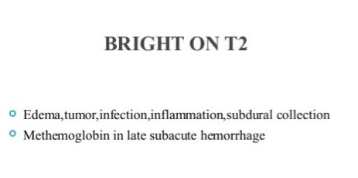 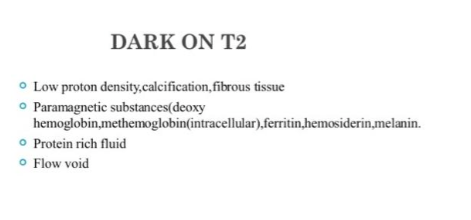 THANK YOU